Answer Extraction:Semantics
Ling573
NLP Systems and Applications
May 23, 2013
Semantic Structure-basedAnswer Extraction
Shen and Lapata, 2007
Intuition:
Surface forms obscure Q&A patterns
Q: What year did the U.S. buy Alaska?
SA:…before Russia sold Alaska to the United States in 1867
Semantic Structure-basedAnswer Extraction
Shen and Lapata, 2007
Intuition:
Surface forms obscure Q&A patterns
Q: What year did the U.S. buy Alaska?
SA:…before Russia sold Alaska to the United States in 1867

Learn surface text patterns?
Semantic Structure-basedAnswer Extraction
Shen and Lapata, 2007
Intuition:
Surface forms obscure Q&A patterns
Q: What year did the U.S. buy Alaska?
SA:…before Russia sold Alaska to the United States in 1867

Learn surface text patterns?
Long distance relations, require huge # of patterns to find
Learn syntactic patterns?
Semantic Structure-basedAnswer Extraction
Shen and Lapata, 2007
Intuition:
Surface forms obscure Q&A patterns
Q: What year did the U.S. buy Alaska?
SA:…before Russia sold Alaska to the United States in 1867

Learn surface text patterns?
Long distance relations, require huge # of patterns to find
Learn syntactic patterns?
Different lexical choice, different dependency structure
Learn predicate-argument structure?
Semantic Structure-basedAnswer Extraction
Shen and Lapata, 2007
Intuition:
Surface forms obscure Q&A patterns
Q: What year did the U.S. buy Alaska?
SA:…before Russia sold Alaska to the United States in 1867

Learn surface text patterns?
Long distance relations, require huge # of patterns to find
Learn syntactic patterns?
Different lexical choice, different dependency structure
Learn predicate-argument structure?
Different argument structure: Agent vs recipient, etc
Semantic Similarity
Semantic relations:
Basic semantic domain:
Buying and selling
Semantic Similarity
Semantic relations:
Basic semantic domain:
Buying and selling
Semantic roles:
Buyer, Goods, Seller
Semantic Similarity
Semantic relations:
Basic semantic domain:
Buying and selling
Semantic roles:
Buyer, Goods, Seller

Examples of surface forms:
[Lee]Seller sold a textbook [to Abby]Buyer
[Kim]Seller sold [the sweater]Goods
[Abby]Seller sold [the car]Goods [for cash]Means.
Semantic Roles & QA
Approach:
Perform semantic role labeling 
FrameNet
Perform structural and semantic role matching

Use role matching to select answer
Semantic Roles & QA
Approach:
Perform semantic role labeling 
FrameNet
Perform structural and semantic role matching

Use role matching to select answer

Comparison:
Contrast with syntax or shallow SRL approach
Frames
Semantic roles specific to Frame
Frame: 
Schematic representation of situation
Frames
Semantic roles specific to Frame
Frame: 
Schematic representation of situation
Evokation:
Predicates with similar semantics evoke same frame
Frames
Semantic roles specific to Frame
Frame: 
Schematic representation of situation
Evokation:
Predicates with similar semantics evoke same frame
Frame elements:
Semantic roles
Defined per frame
Correspond to salient entities in the evoked situation
FrameNet
Database includes:
Surface syntactic realizations of semantic roles
Sentences (BNC) annotated with frame/role info
Frame example: Commerce_Sell
FrameNet
Database includes:
Surface syntactic realizations of semantic roles
Sentences (BNC) annotated with frame/role info
Frame example: Commerce_Sell
Evoked by:
FrameNet
Database includes:
Surface syntactic realizations of semantic roles
Sentences (BNC) annotated with frame/role info
Frame example: Commerce_Sell
Evoked by: sell, vend, retail; also: sale, vendor
Frame elements:
FrameNet
Database includes:
Surface syntactic realizations of semantic roles
Sentences (BNC) annotated with frame/role info
Frame example: Commerce_Sell
Evoked by: sell, vend, retail; also: sale, vendor
Frame elements: 
Core semantic roles:
FrameNet
Database includes:
Surface syntactic realizations of semantic roles
Sentences (BNC) annotated with frame/role info
Frame example: Commerce_Sell
Evoked by: sell, vend, retail; also: sale, vendor
Frame elements: 
Core semantic roles: Buyer, Seller, Goods
Non-core (peripheral) semantic roles:
FrameNet
Database includes:
Surface syntactic realizations of semantic roles
Sentences (BNC) annotated with frame/role info
Frame example: Commerce_Sell
Evoked by: sell, vend, retail; also: sale, vendor
Frame elements: 
Core semantic roles: Buyer, Seller, Goods
Non-core (peripheral) semantic roles:
Means, Manner 
Not specific to frame
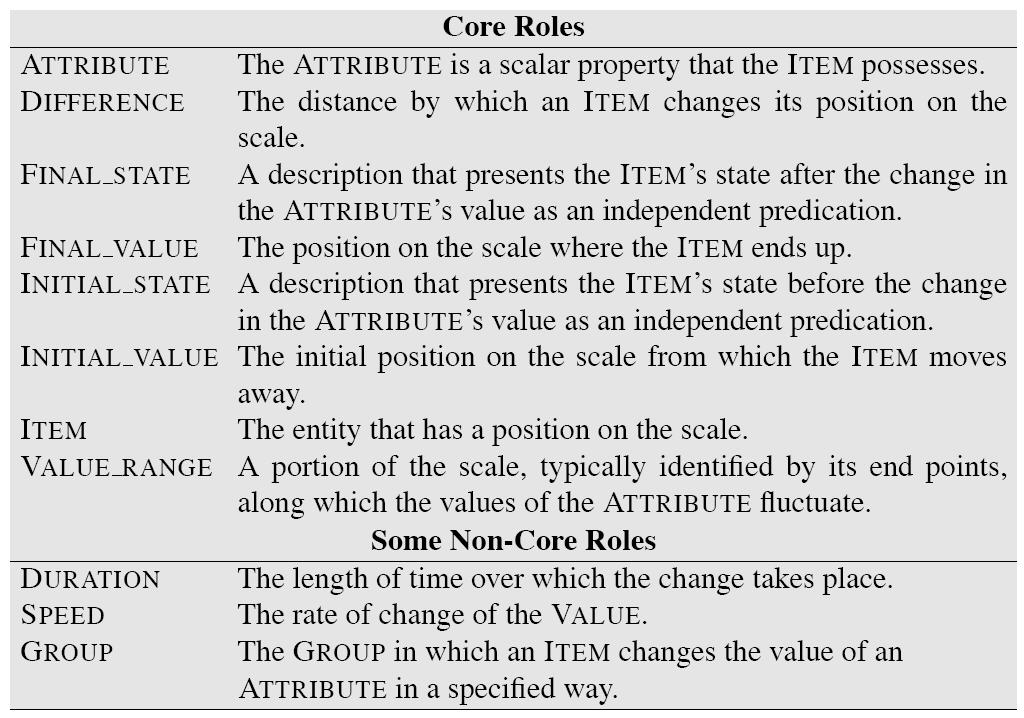 Bridging Surface Gaps in QA
Semantics:  WordNet
Query expansion
Extended WordNet chains for inference
WordNet classes for answer filtering
Bridging Surface Gaps in QA
Semantics:  WordNet
Query expansion
Extended WordNet chains for inference
WordNet classes for answer filtering

Syntax:
Structure matching and alignment
Cui et al, 2005; Aktolga et al, 2011
Semantic Roles in QA
Narayanan and Harabagiu, 2004
Inference over predicate-argument structure 
Derived from PropBank and FrameNet
Semantic Roles in QA
Narayanan and Harabagiu, 2004
Inference over predicate-argument structure 
Derived from PropBank and FrameNet
Sun et al, 2005
ASSERT Shallow semantic parser based on PropBank
Compare pred-arg structure b/t Q & A
No improvement due to inadequate coverage
Semantic Roles in QA
Narayanan and Harabagiu, 2004
Inference over predicate-argument structure 
Derived from PropBank and FrameNet
Sun et al, 2005
ASSERT Shallow semantic parser based on PropBank
Compare pred-arg structure b/t Q & A
No improvement due to inadequate coverage
 Kaisser et al, 2006
Question paraphrasing based on FrameNet
Reformulations sent to Google for search
Coverage problems due to strict matching
Approach
Standard processing:
Question processing:
Answer type classification
Approach
Standard processing:
Question processing:
Answer type classification
Similar to Li and Roth

Question reformulation
Approach
Standard processing:
Question processing:
Answer type classification
Similar to Li and Roth

Question reformulation 
Similar to AskMSR/Aranea
Approach (cont’d)
Passage retrieval:
Top 50 sentences from Lemur 
Add gold standard sentences from TREC
Approach (cont’d)
Passage retrieval:
Top 50 sentences from Lemur 
Add gold standard sentences from TREC

Select sentences which match pattern 
Also with >= 1 question key word
Approach (cont’d)
Passage retrieval:
Top 50 sentences from Lemur 
Add gold standard sentences from TREC

Select sentences which match pattern 
Also with >= 1 question key word

NE tagged:
If matching Answer type, keep those NPs
Otherwise keep all NPs
Semantic Matching
Derive semantic structures from sentences
P: predicate
Word or phrase evoking FrameNet frame
Semantic Matching
Derive semantic structures from sentences
P: predicate
Word or phrase evoking FrameNet frame
Set(SRA): set of semantic role assignments	
<w,SR,s>: 
w: frame element; SR: semantic role; s: score
Semantic Matching
Derive semantic structures from sentences
P: predicate
Word or phrase evoking FrameNet frame
Set(SRA): set of semantic role assignments	
<w,SR,s>: 
w: frame element; SR: semantic role; s: score
Perform for questions and answer candidates
Expected Answer Phrases (EAPs) are Qwords
Who, what, where
Must be frame elements
Compare resulting semantic structures
Select highest ranked
Semantic Structure Generation Basis
Exploits annotated sentences from FrameNet
Augmented with dependency parse output
Key assumption:
Semantic Structure Generation Basis
Exploits annotated sentences from FrameNet
Augmented with dependency parse output
Key assumption:
Sentences that share dependency relations will also share semantic roles, if evoked same frames
Semantic Structure Generation Basis
Exploits annotated sentences from FrameNet
Augmented with dependency parse output
Key assumption:
Sentences that share dependency relations will also share semantic roles, if evoked same frames

Lexical semantics argues:
Argument structure determined largely by word meaning
Predicate Identification
Identify predicate candidates by lookup
Match POS-tagged tokens to FrameNet entries
Predicate Identification
Identify predicate candidates by lookup
Match POS-tagged tokens to FrameNet entries
For efficiency, assume single predicate/question:
Heuristics:
Predicate Identification
Identify predicate candidates by lookup
Match POS-tagged tokens to FrameNet entries
For efficiency, assume single predicate/question:
Heuristics:
Prefer verbs
If multiple verbs,
Predicate Identification
Identify predicate candidates by lookup
Match POS-tagged tokens to FrameNet entries
For efficiency, assume single predicate/question:
Heuristics:
Prefer verbs
If multiple verbs, prefer least embedded
If no verbs,
Predicate Identification
Identify predicate candidates by lookup
Match POS-tagged tokens to FrameNet entries
For efficiency, assume single predicate/question:
Heuristics:
Prefer verbs
If multiple verbs, prefer least embedded
If no verbs, select noun
Lookup predicate in FrameNet:
Keep all matching frames: Why?
Predicate Identification
Identify predicate candidates by lookup
Match POS-tagged tokens to FrameNet entries
For efficiency, assume single predicate/question:
Heuristics:
Prefer verbs
If multiple verbs, prefer least embedded
If no verbs, select noun
Lookup predicate in FrameNet:
Keep all matching frames: Why?
Avoid hard decisions
Predicate ID Example
Q: Who beat Floyd Patterson to take the title away?
Candidates:
Predicate ID Example
Q: Who beat Floyd Patterson to take the title away?
Candidates:
Beat, take away, title
Predicate ID Example
Q: Who beat Floyd Patterson to take the title away?
Candidates:
Beat, take away, title
Select: Beat
Frame lookup: Cause_harm
Require that answer predicate ‘match’ question
Semantic Role Assignment
Assume dependency path R=<r1,r2,…,rL>
Mark each edge with direction of traversal: U/D
R = <subjU,objD>
Semantic Role Assignment
Assume dependency path R=<r1,r2,…,rL>
Mark each edge with direction of traversal: U/D
R = <subjU,objD>
Assume words (or phrases) w with path to p are FE
Represent frame element by path
Semantic Role Assignment
Assume dependency path R=<r1,r2,…,rL>
Mark each edge with direction of traversal: U/D
R = <subjU,objD>
Assume words (or phrases) w with path to p are FE
Represent frame element by path
In FrameNet: 
Extract all dependency paths b/t w & p
Label according to annotated semantic role
Computing Path Compatibility
M: Set of dep paths for role SR in FrameNet
Computing Path Compatibility
M: Set of dep paths for role SR in FrameNet
P(RSR): Relative frequency of role in FrameNet
Computing Path Compatibility
M: Set of dep paths for role SR in FrameNet
P(RSR): Relative frequency of role in FrameNet
Sim(R1,R2): Path similarity
Computing Path Compatibility
M: Set of dep paths for role SR in FrameNet
P(RSR): Relative frequency of role in FrameNet
Sim(R1,R2): Path similarity
Adapt string kernel
Weighted sum of common subsequences
Computing Path Compatibility
M: Set of dep paths for role SR in FrameNet
P(RSR): Relative frequency of role in FrameNet
Sim(R1,R2): Path similarity
Adapt string kernel
Weighted sum of common subsequences
Unigram and bigram sequences
Weight: tf-idf like: association b/t role and dep. relation
Assigning Semantic Roles
Generate set of semantic role assignments
Represent as complete bipartite graph
Connect frame element to all SRs licensed by predicate
Weight as above
Assigning Semantic Roles
Generate set of semantic role assignments
Represent as complete bipartite graph
Connect frame element to all SRs licensed by predicate
Weight as above
How can we pick mapping of words to roles?
Assigning Semantic Roles
Generate set of semantic role assignments
Represent as complete bipartite graph
Connect frame element to all SRs licensed by predicate
Weight as above
How can we pick mapping of words to roles?
Pick highest scoring SR?
Assigning Semantic Roles
Generate set of semantic role assignments
Represent as complete bipartite graph
Connect frame element to all SRs licensed by predicate
Weight as above
How can we pick mapping of words to roles?
Pick highest scoring SR?
‘Local’: could assign multiple words to the same role!
Need global solution:
Assigning Semantic Roles
Generate set of semantic role assignments
Represent as complete bipartite graph
Connect frame element to all SRs licensed by predicate
Weight as above
How can we pick mapping of words to roles?
Pick highest scoring SR?
‘Local’: could assign multiple words to the same role!
Need global solution:
Minimum weight bipartite edge cover problem
Assign semantic role to each frame element
FE can have multiple roles (soft labeling)
Semantic Structure Matching
Measure similarity b/t question and answers
Two factors:
Semantic Structure Matching
Measure similarity b/t question and answers
Two factors:
Predicate matching
Semantic Structure Matching
Measure similarity b/t question and answers
Two factors:
Predicate matching:
Match if evoke same frame
Semantic Structure Matching
Measure similarity b/t question and answers
Two factors:
Predicate matching:
Match if evoke same frame
Match if evoke frames in hypernym/hyponym relation
Frame: inherits_from or is_inherited_by
Semantic Structure Matching
Measure similarity b/t question and answers
Two factors:
Predicate matching:
Match if evoke same frame
Match if evoke frames in hypernym/hyponym relation
Frame: inherits_from or is_inherited_by
SR assignment match (only if preds match)
Sum of similarities of subgraphs 
Subgraph is FE w and all connected SRs
Comparisons
Syntax only baseline:
Identify verbs, noun phrases, and expected answers
Compute dependency paths b/t phrases
Compare key phrase to expected answer phrase to
Same key phrase and answer candidate
Based on dynamic time warping approach
Comparisons
Syntax only baseline:
Identify verbs, noun phrases, and expected answers
Compute dependency paths b/t phrases
Compare key phrase to expected answer phrase to
Same key phrase and answer candidate
Based on dynamic time warping approach
Shallow semantics baseline:
Use Shalmaneser to parse questions and answer cand
Assigns semantic roles, trained on FrameNet
If frames match, check phrases with same role as EAP
Rank by word overlap
Evaluation
Q1: How does incompleteness of FrameNet affect utility for QA systems?
Are there questions for which there is no frame or no annotated sentence data?
Evaluation
Q1: How does incompleteness of FrameNet affect utility for QA systems?
Are there questions for which there is no frame or no annotated sentence data?

Q2: Are questions amenable to FrameNet analysis?
Do questions and their answers evoke the same frame? The same roles?
FrameNet Applicability
Analysis:



NoFrame: No frame for predicate: sponsor, sink
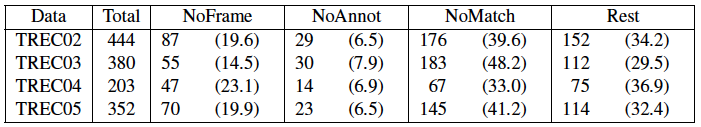 FrameNet Applicability
Analysis:



NoFrame: No frame for predicate: sponsor, sink
NoAnnot: No sentences annotated for pred: win, hit
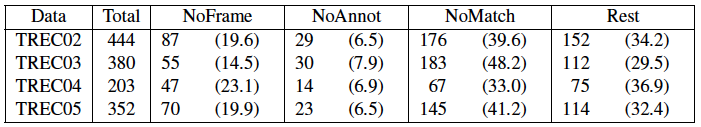 FrameNet Applicability
Analysis:



NoFrame: No frame for predicate: sponsor, sink
NoAnnot: No sentences annotated for pred: win, hit
NoMatch: Frame mismatch b/t  Q & A
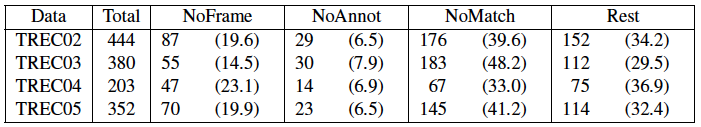 FrameNet Utility
Analysis on Q&A pairs with frames, annotation, match



Good results, but
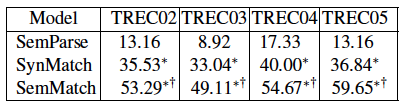 FrameNet Utility
Analysis on Q&A pairs with frames, annotation, match



Good results, but
Over-optimistic
SemParse still has coverage problems
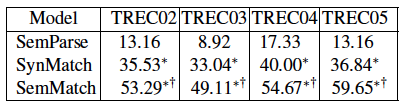 FrameNet Utility (II)
Q3: Does semantic soft matching improve?
Approach:
Use FrameNet semantic match
FrameNet Utility (II)
Q3: Does semantic soft matching improve?
Approach:
Use FrameNet semantic match
If no answer found
FrameNet Utility (II)
Q3: Does semantic soft matching improve?
Approach:
Use FrameNet semantic match
If no answer found, back off to syntax based approach
Soft match best:  semantic parsing too brittle, Q
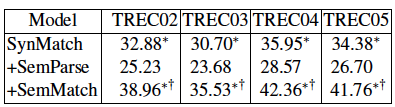 Summary
FrameNet and QA:
FrameNet still limited (coverage/annotations)
Bigger problem is lack of alignment b/t Q & A frames
Even if limited,
Substantially improves where applicable
Useful in conjunction with other QA strategies
Soft role assignment, matching key to effectiveness
Thematic Roles
Describe semantic roles of verbal arguments
Capture commonality across verbs
Thematic Roles
Describe semantic roles of verbal arguments
Capture commonality across verbs
E.g. subject of break, open is AGENT
AGENT: volitional cause
THEME: things affected by action
Thematic Roles
Describe semantic roles of verbal arguments
Capture commonality across verbs
E.g. subject of break, open is AGENT
AGENT: volitional cause
THEME: things affected by action

Enables generalization over surface order of arguments
JohnAGENT broke the windowTHEME
Thematic Roles
Describe semantic roles of verbal arguments
Capture commonality across verbs
E.g. subject of break, open is AGENT
AGENT: volitional cause
THEME: things affected by action

Enables generalization over surface order of arguments
JohnAGENT broke the windowTHEME
The rockINSTRUMENT broke the windowTHEME
Thematic Roles
Describe semantic roles of verbal arguments
Capture commonality across verbs
E.g. subject of break, open is AGENT
AGENT: volitional cause
THEME: things affected by action

Enables generalization over surface order of arguments
JohnAGENT broke the windowTHEME
The rockINSTRUMENT broke the windowTHEME
The windowTHEME was broken by JohnAGENT
Thematic Roles
Thematic grid, θ-grid, case frame
Set of thematic role arguments of verb
Thematic Roles
Thematic grid, θ-grid, case frame
Set of thematic role arguments of verb
E.g. Subject:AGENT; Object:THEME, or
       Subject: INSTR; Object: THEME
Thematic Roles
Thematic grid, θ-grid, case frame
Set of thematic role arguments of verb
E.g. Subject:AGENT; Object:THEME, or
       Subject: INSTR; Object: THEME

Verb/Diathesis Alternations
Verbs allow different surface realizations of roles
Thematic Roles
Thematic grid, θ-grid, case frame
Set of thematic role arguments of verb
E.g. Subject:AGENT; Object:THEME, or
       Subject: INSTR; Object: THEME

Verb/Diathesis Alternations
Verbs allow different surface realizations of roles
DorisAGENT gave the bookTHEME to CaryGOAL
Thematic Roles
Thematic grid, θ-grid, case frame
Set of thematic role arguments of verb
E.g. Subject:AGENT; Object:THEME, or
       Subject: INSTR; Object: THEME

Verb/Diathesis Alternations
Verbs allow different surface realizations of roles
DorisAGENT gave the bookTHEME to CaryGOAL
DorisAGENT gave CaryGOAL the bookTHEME
Thematic Roles
Thematic grid, θ-grid, case frame
Set of thematic role arguments of verb
E.g. Subject:AGENT; Object:THEME, or
       Subject: INSTR; Object: THEME

Verb/Diathesis Alternations
Verbs allow different surface realizations of roles
DorisAGENT gave the bookTHEME to CaryGOAL
DorisAGENT gave CaryGOAL the bookTHEME
Group verbs into classes based on shared patterns
Canonical Roles
Thematic Role Issues
Hard to produce
Thematic Role Issues
Hard to produce
Standard set of roles
Fragmentation: Often need to make more specific
E,g, INSTRUMENTS can be subject or not
Thematic Role Issues
Hard to produce
Standard set of roles
Fragmentation: Often need to make more specific
E,g, INSTRUMENTS can be subject or not

Standard definition of roles
Most AGENTs: animate, volitional, sentient, causal
But not all….
Thematic Role Issues
Hard to produce
Standard set of roles
Fragmentation: Often need to make more specific
E,g, INSTRUMENTS can be subject or not

Standard definition of roles
Most AGENTs: animate, volitional, sentient, causal
But not all….

Strategies:
Generalized semantic roles: PROTO-AGENT/PROTO-PATIENT
Defined heuristically: PropBank
Thematic Role Issues
Hard to produce
Standard set of roles
Fragmentation: Often need to make more specific
E,g, INSTRUMENTS can be subject or not

Standard definition of roles
Most AGENTs: animate, volitional, sentient, causal
But not all….

Strategies:
Generalized semantic roles: PROTO-AGENT/PROTO-PATIENT
Defined heuristically: PropBank
Define roles specific to verbs/nouns: FrameNet
PropBank
Sentences annotated with semantic roles
Penn and Chinese Treebank
PropBank
Sentences annotated with semantic roles
Penn and Chinese Treebank
Roles specific to verb sense
Numbered: Arg0, Arg1, Arg2,…
Arg0: PROTO-AGENT; Arg1: PROTO-PATIENT, etc
PropBank
Sentences annotated with semantic roles
Penn and Chinese Treebank
Roles specific to verb sense
Numbered: Arg0, Arg1, Arg2,…
Arg0: PROTO-AGENT; Arg1: PROTO-PATIENT, etc
E.g. agree.01
Arg0: Agreer
PropBank
Sentences annotated with semantic roles
Penn and Chinese Treebank
Roles specific to verb sense
Numbered: Arg0, Arg1, Arg2,…
Arg0: PROTO-AGENT; Arg1: PROTO-PATIENT, etc
E.g. agree.01
Arg0: Agreer
Arg1: Proposition
PropBank
Sentences annotated with semantic roles
Penn and Chinese Treebank
Roles specific to verb sense
Numbered: Arg0, Arg1, Arg2,…
Arg0: PROTO-AGENT; Arg1: PROTO-PATIENT, etc
E.g. agree.01
Arg0: Agreer
Arg1: Proposition
Arg2: Other entity agreeing
PropBank
Sentences annotated with semantic roles
Penn and Chinese Treebank
Roles specific to verb sense
Numbered: Arg0, Arg1, Arg2,…
Arg0: PROTO-AGENT; Arg1: PROTO-PATIENT, etc
E.g. agree.01
Arg0: Agreer
Arg1: Proposition
Arg2: Other entity agreeing
Ex1: [Arg0The group] agreed [Arg1it wouldn’t make an offer]